J+S-Neuigkeiten 2023
J+S-Neuigkeiten 2023 – Wichtige Änderungen in der Kaderbildung – ab. 1 Dezember 2022
[Speaker Notes: Pour débuter avec les nouveautés J+S, je vais vous présenter les principaux changements de la nouvelle ordonnance fédérale qui est entrée en vigueur en décembre 2022. Certains changements vous concernent directement, c’est pourquoi il est important d’être au courant !

Terminologie «Sport des enfants» = «Allround»
Sports B  pour encadrer des enfants, il faut avoir à présent le J+S de la discipline + J+S Sport des enfants
Pour les reconnaissance]
J+S-Neuigkeiten 2023 – Wichtige Änderungen in der Kaderbildung – ab. 1 Dezember 2022
J+S-Neuigkeiten 2023 – Wichtige Änderungen in der Jugendausbildung – ab. 1 Dezember 2022
J+S-Neuigkeiten 2023 – Wichtige Änderungen in der Jugendausbildung – ab. 1 Dezember 2022
J+S-Neuigkeiten 2023 – Neue Datenbank
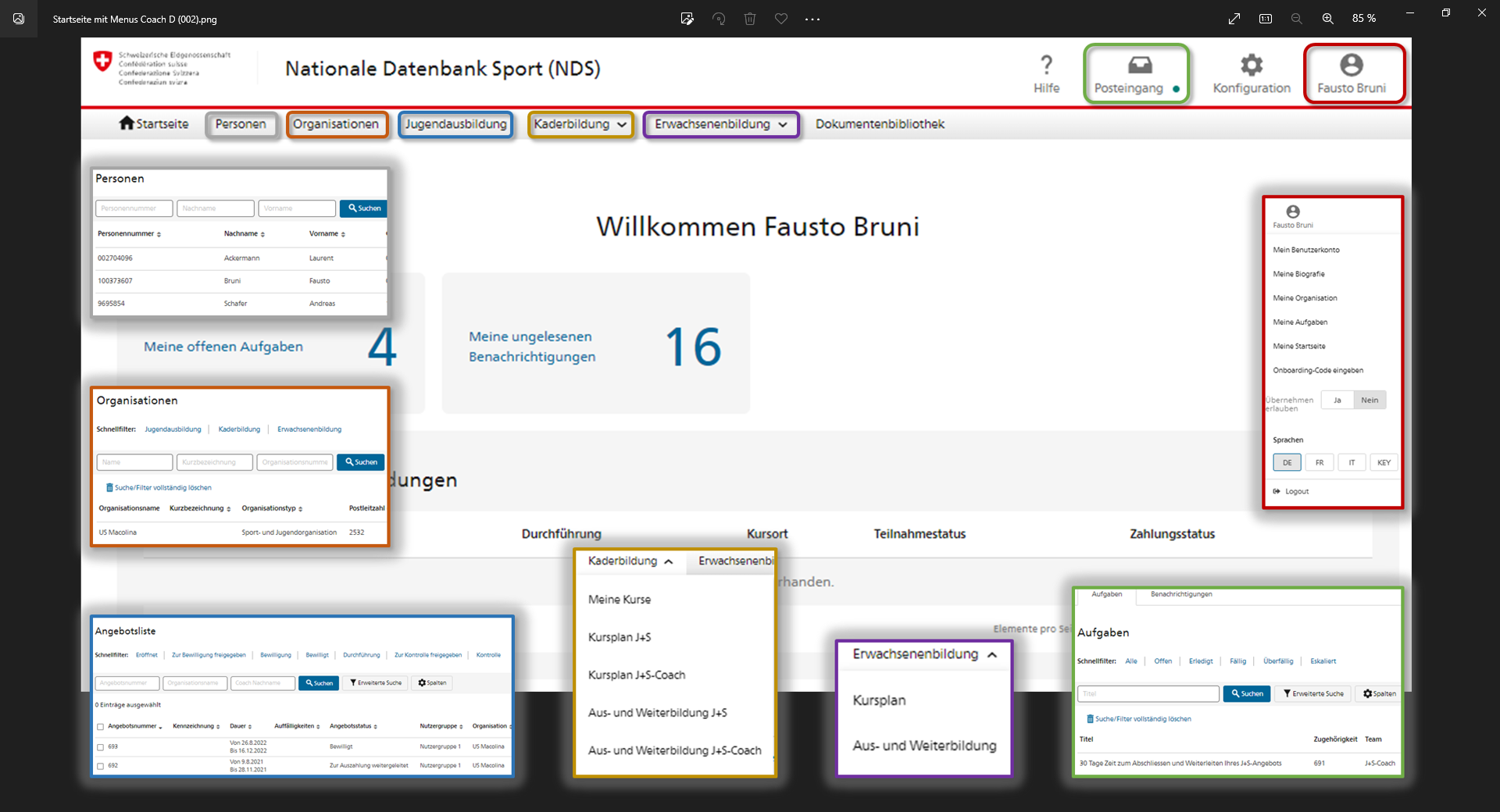 J+S-Neuigkeiten 2023 – Neue Datenbank
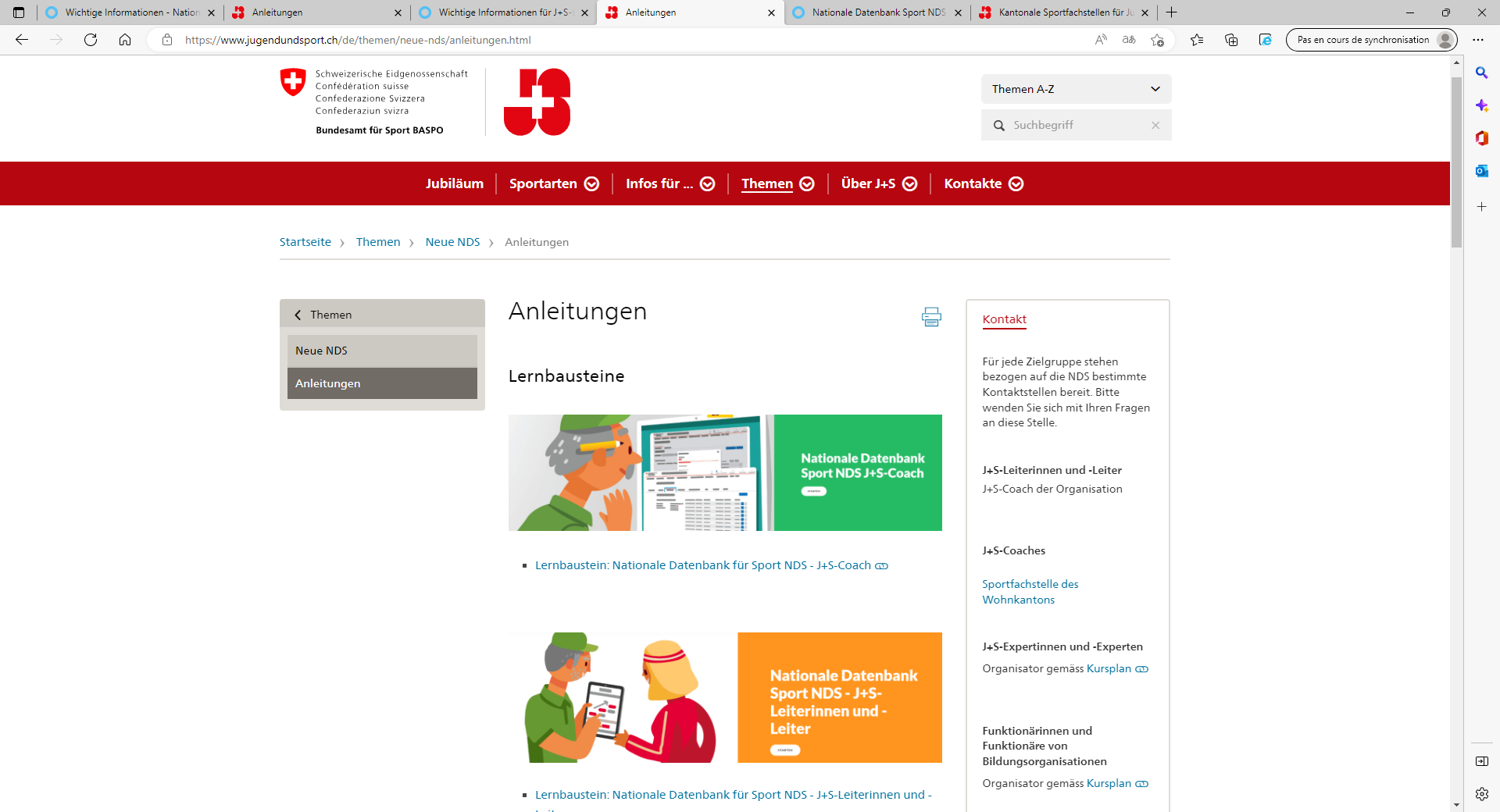 Anleitungen:
Hinweis zum Onboarding
Videotutorials
Lernbausteine für J+S-Coaches, J+S-Leiterinnen und -Leiter
J+S-Neuigkeiten 2023 – NDS Mobile
Für die Erfassung von Aktivitäten in der Anwesenheitskontrolle.
Ihre Funktionalitäten:
Offene Anwesenheitskontrollen anzeigen
Anwesenheitskontrollen bei laufenden Kursen/Lagern führen
Kurse/Lager einsehen
Teilnehmer-innen von Kursen/Largern hinzufügen oder entfernen
Personendetails ansehen
Downloaden Sie diese App!
J+S-Neuigkeiten 2023 – Lernbaustein
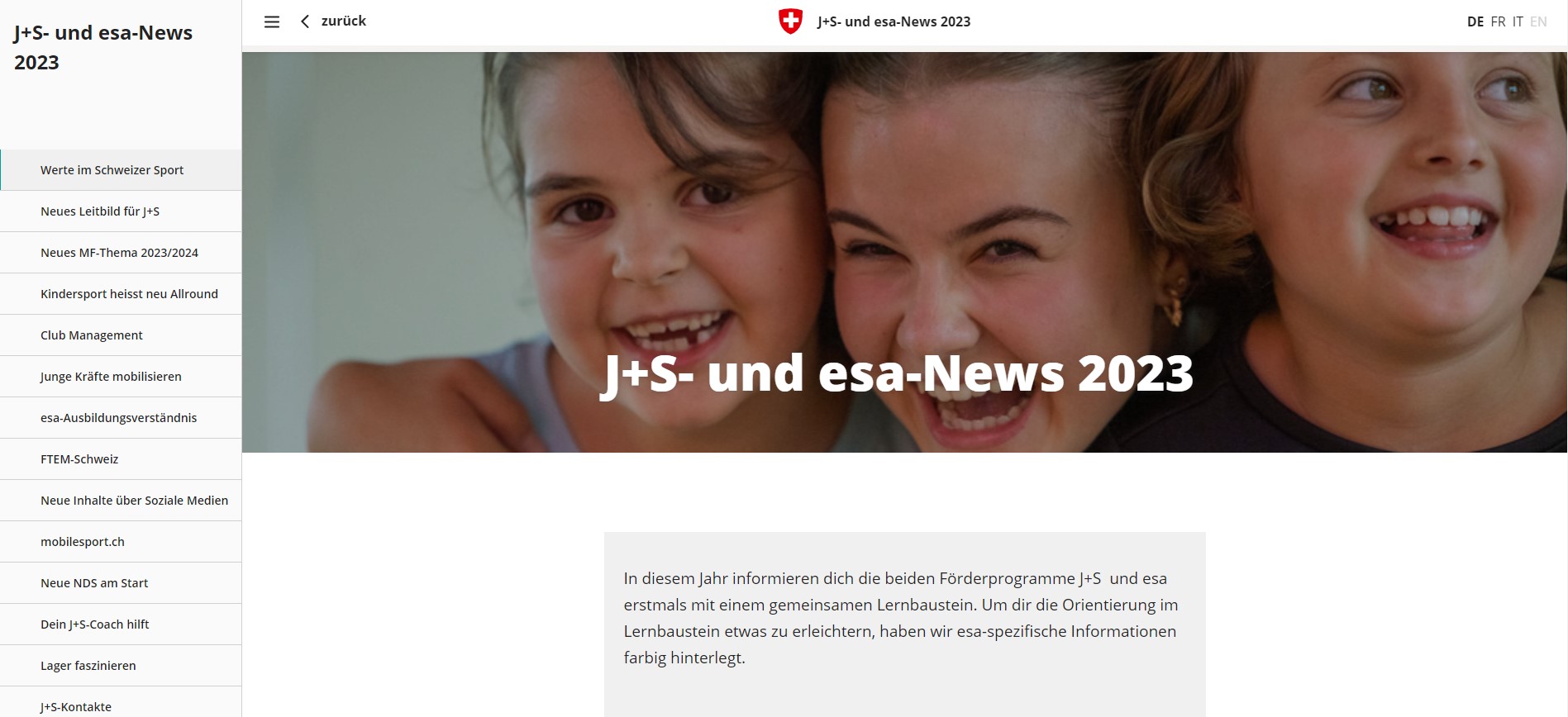 J+S-Neuigkeiten 2023 – Lernbaustein
News J+S - Français
News J+S - Deutsch
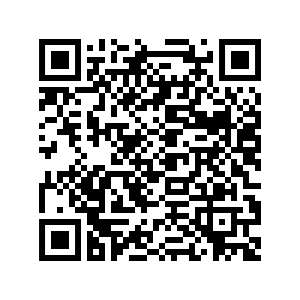 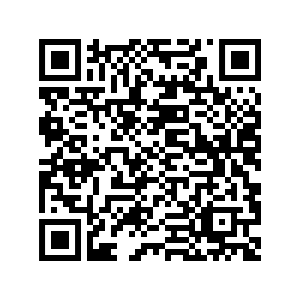 Par 2-3 personnes, parcourez les nouveautés J+S et posez éventuellement vos questions
In Gruppen von 2-3 Personen, durchsuchen Sie die J+S-Neuigkeiten und stellen Sie eventuell Ihre Fragen